Муниципальное бюджетное дошкольное образовательное учреждение «Детский сад «Ласточка». Проект по формированию представлений младших дошкольников о перелётных птицах «Возвращаются певцы! Перелетные птицы»воспитатель: Климова Н.В.
Проект «Возвращаются певцы! Перелетные птицы» направлен на ознакомление младших дошкольников с некоторыми видами перелётных птиц.
Благодаря работе по приобщению к познанию природы, у младших дошкольников развиваются нравственно-эстетические чувства, предполагающие действенную позицию ребенка в отношении к живым существам.
Цель проекта:
Сформировать у младших дошкольников представление перелетных птицах, дать элементарные представления об их образе жизни.
Задачи проекта:
1.Познакомить детей с некоторыми видами перелетных птиц, формировать представление о птицах, о их внешнем виде.
2.Развивать мышление, интеллект, речевую активность, обогащать словарь дошкольников, развивать диалогическую речь. 
3.Воспитывать интерес и любовь к птицам, развивать бережное отношение к природе.
Планируемые результаты:

Повышение представлений у дошкольников о перелетных птицах, о их образе жизни.
Наполнение пространственной среды
Формирование речевых навыков
Повышение уровня интеллектуальных способностей.
Работа с детьми

Для восприятия художественной литературы, для детей в книжном
уголке подбираются книги с рассказами и стихами о животных. Невозможно познакомить детей с животными, обойдя вниманием художественную литературу о ней.
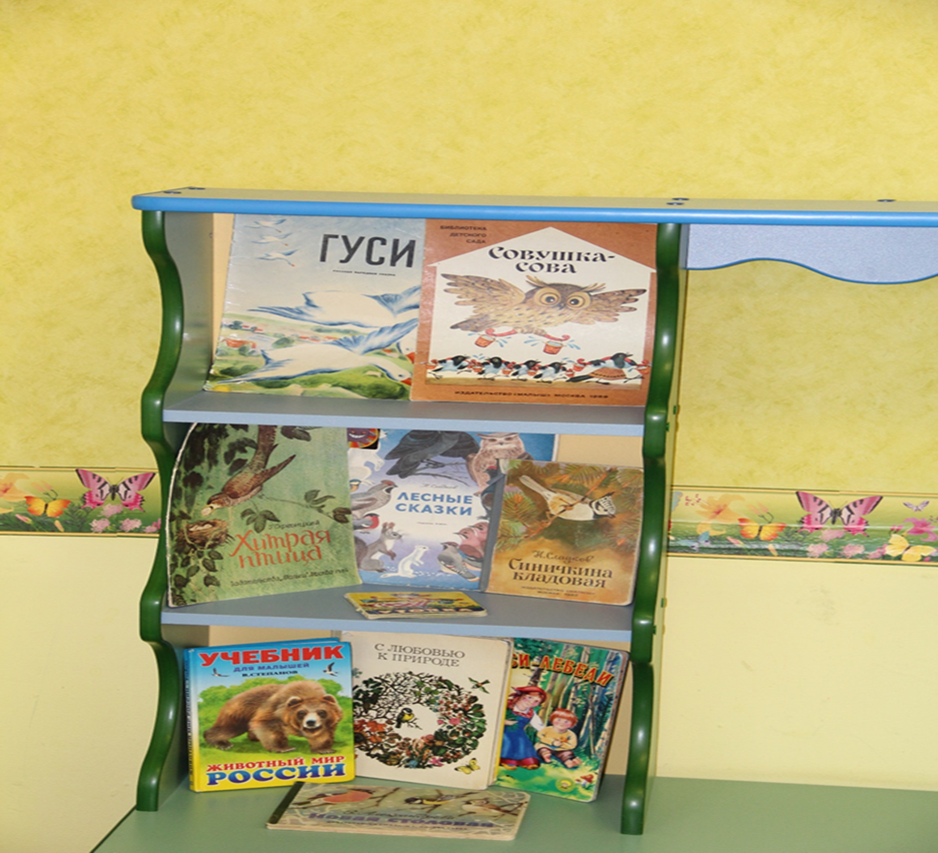 Чтение художественной литературы
•В. Бианки «Оранжевое горлышко» (главы),
•К.Д. Ушинский «Ласточка»,
•В. Бианки «Грачи открыли весну»,
•А.И. Куприн «Песня скворца», 
•Г. Скребицкий «Хитрая птица»
•Т. Шорыгина «Скворцы и скворчата»

Заучивание стихотворений:
«Скворец» Е. Тараховской,
•     «Цапля» А. Картина, 
•  Загадка «Аист»
Коммуникативные игры:
 
В коммуникативной деятельности происходит развитие всех
компонентов устной речи детей (лексической стороны, грамматического строя речи, произносительной стороны речи; связной речи — диалогической
и монологической форм)
Подбор существительных к глаголу (Кто чирикает «чик-чирик»? Воркует?);
Подбор глаголов к существительным 
Подбор прилагательных и наречий к существительному
«Назови ласково», «Назови птенца».
Познавательное развитие

Рассматривание картин, демонстрация небольших роликов о животных помогают  решить разнообразные задачи: уточнять, конкретизировать представления, систематизировать и обобщать знания, формировать эстетическое восприятие.
Наблюдение за птицами на участке группы, из окна;
Просмотр мультимедийной презентации «Перелетные птицы» 
Беседы «Зачем нам нужны птицы?», «Какие птицы к нам прилетели?».
Рассматривание иллюстраций, просмотр презентаций
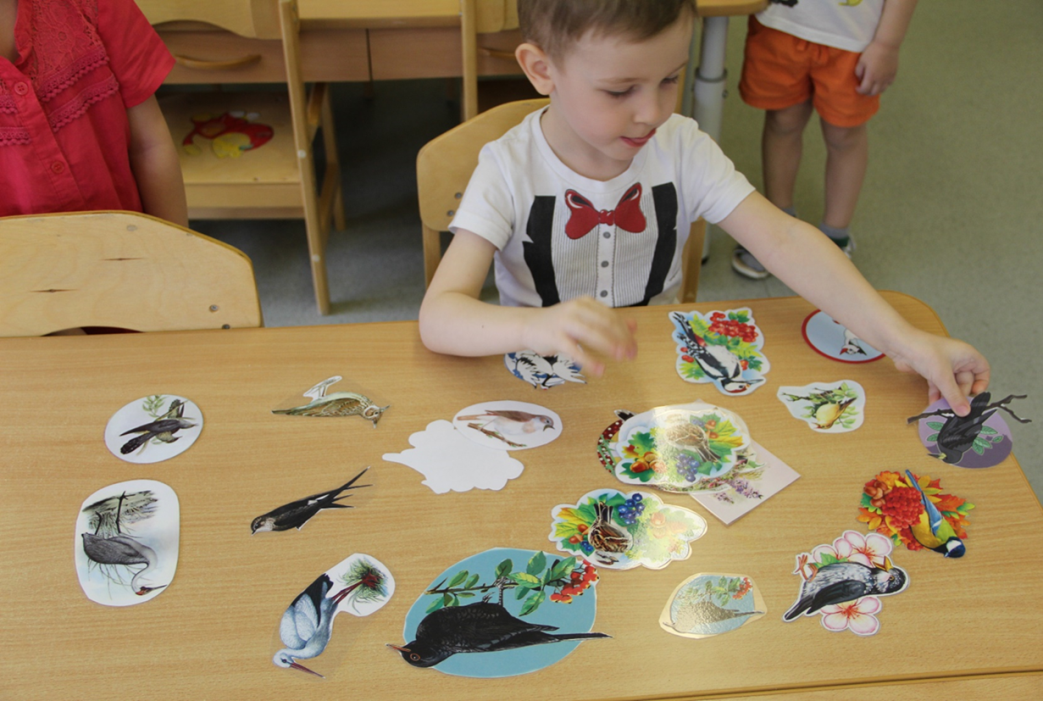 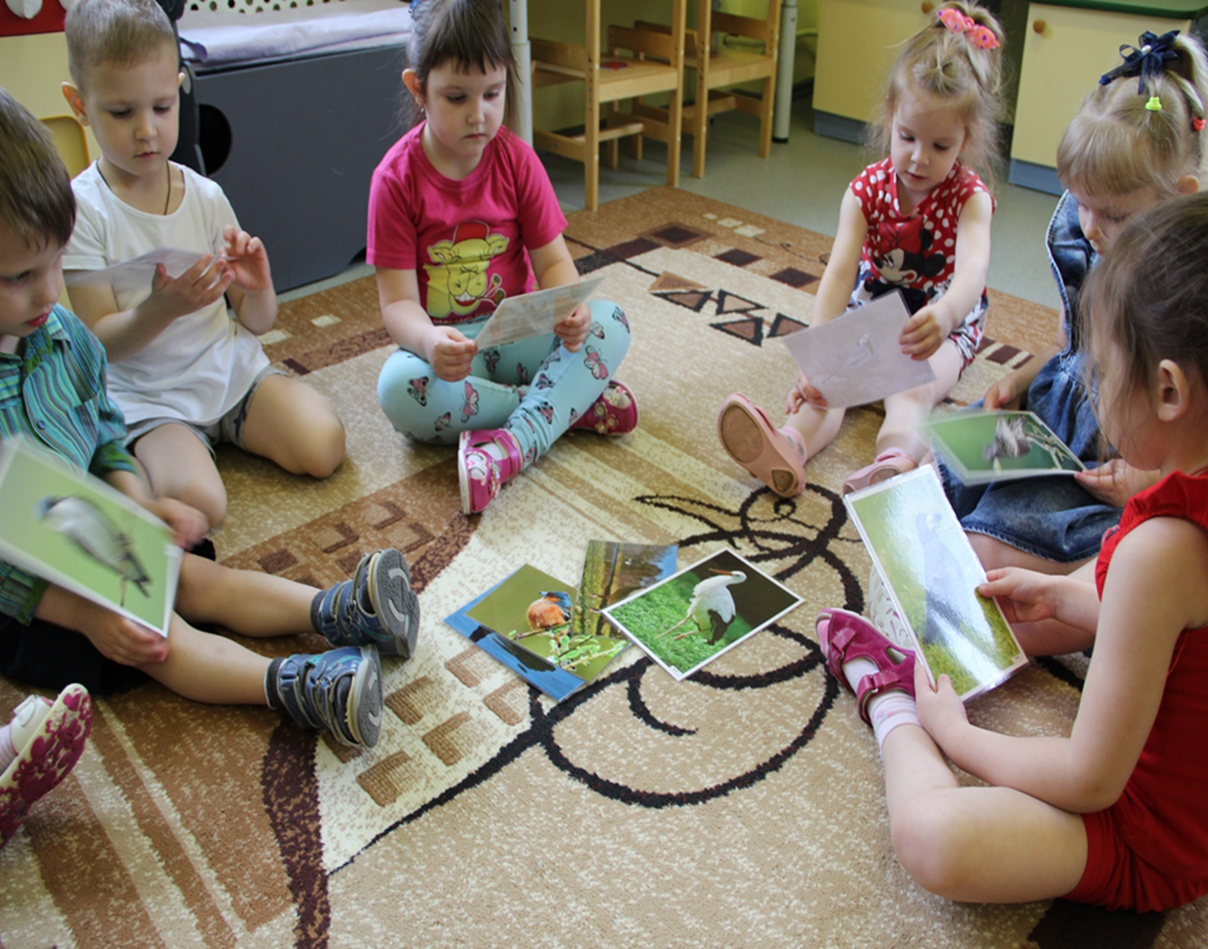 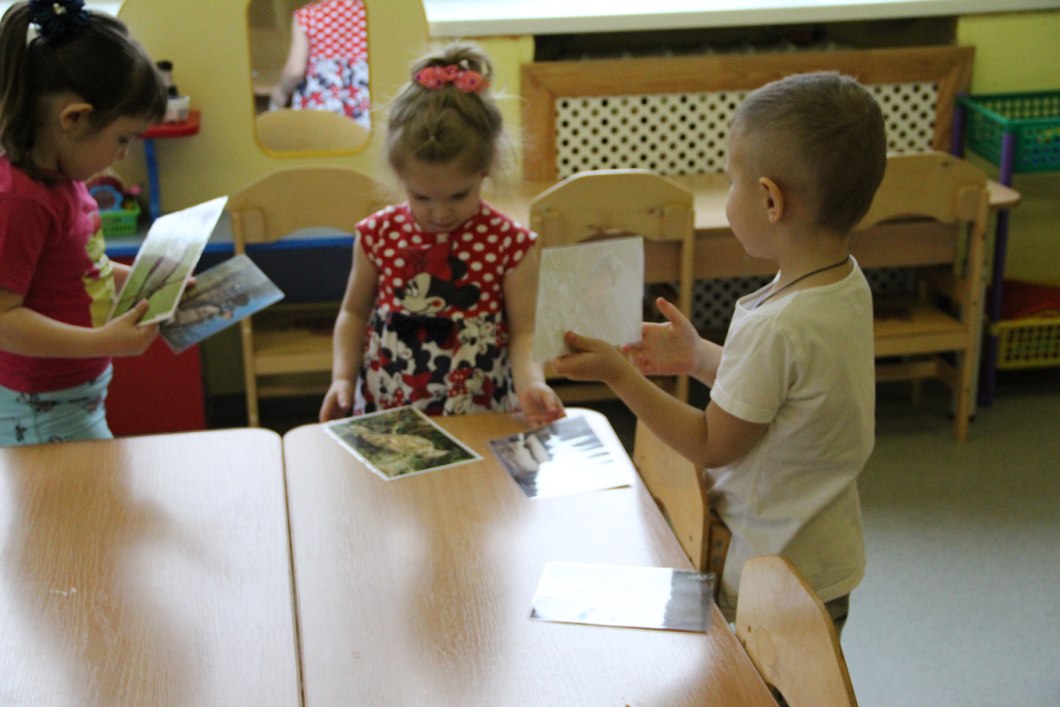 Физическое развитие:
Развивать чувство эмпатии, интерес к птицам и заботливое отношение к ним помогает обстановка чередования познавательных вопросов и задач с двигательной активностью (подвижные, пальчиковые игры, физкультминутки) в живой и неживой природе.
Проведение пальчиковых игр
«Прилетайте птички»
•    «Перелетные птицы»
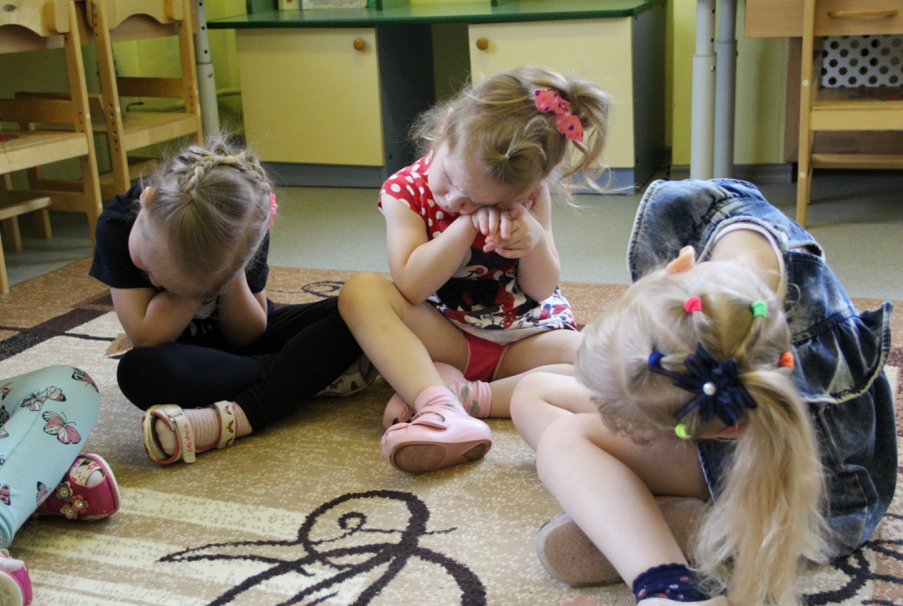 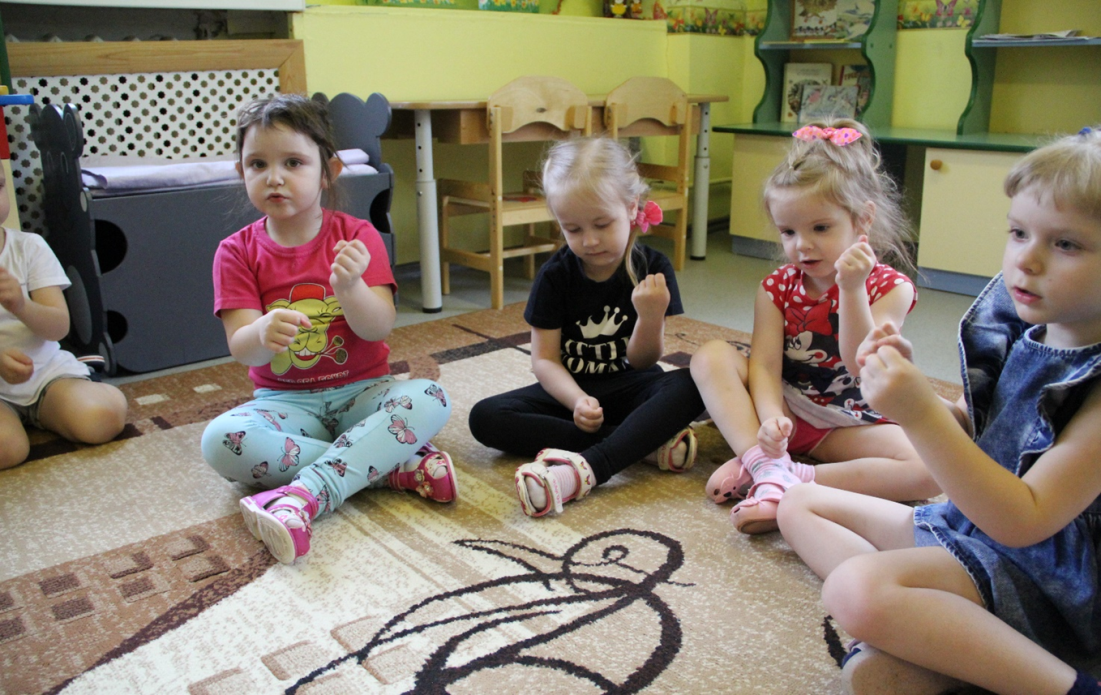 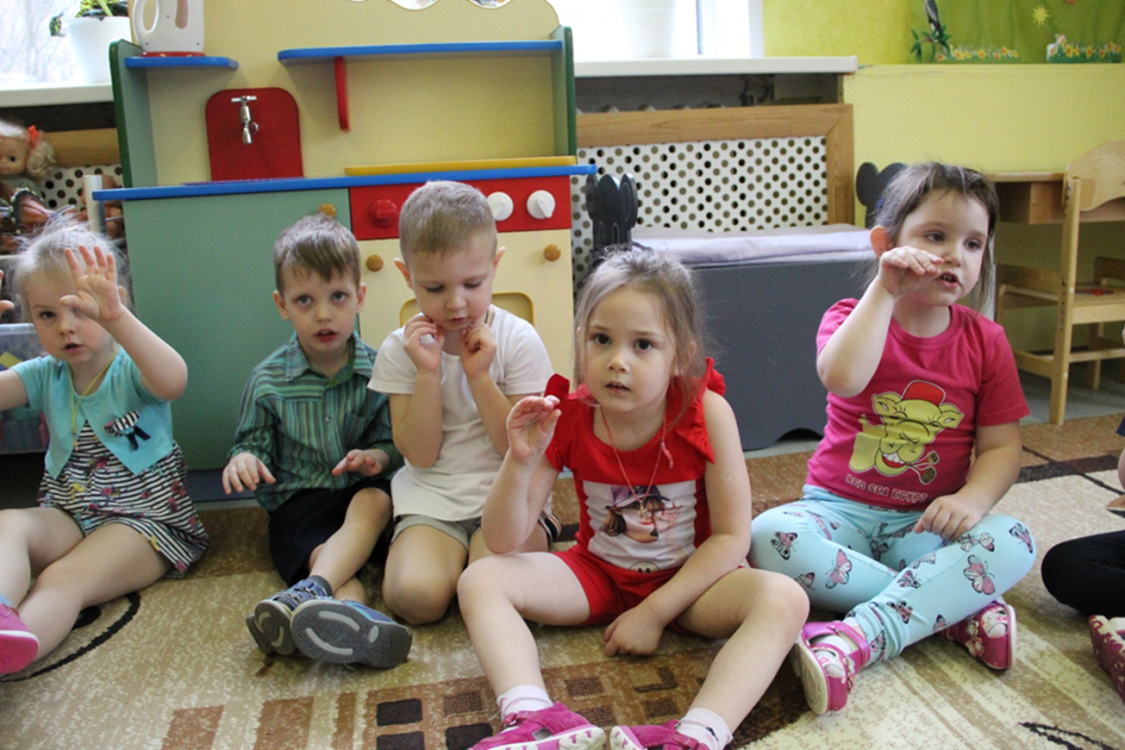 Проведение подвижных игр
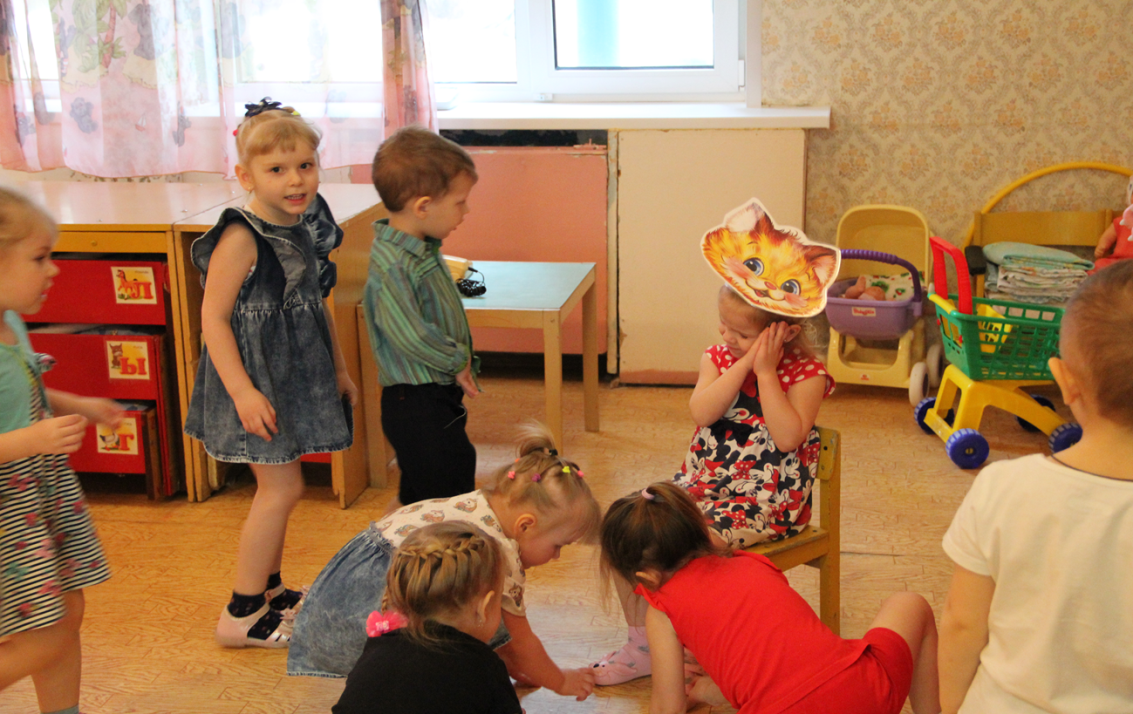 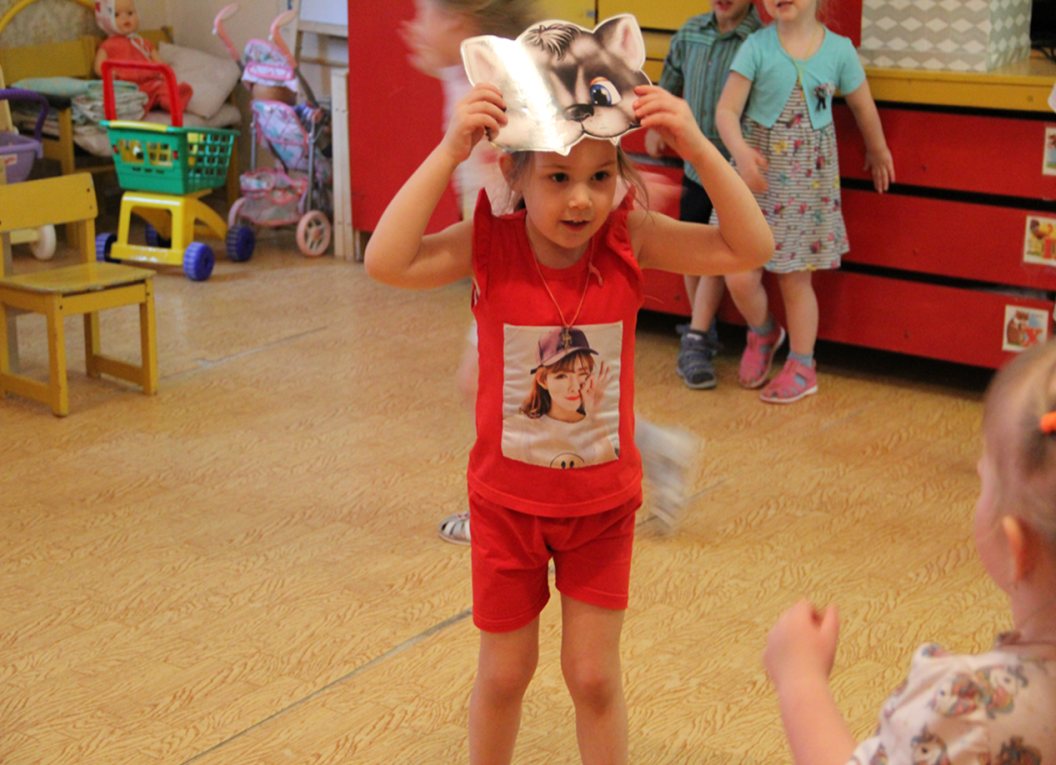 Художественно – эстетическое развитие 
Развивает творческое воображение;

Расширяет  кругозор через изучение дополнительного материала;

Воспитывает  бережное отношение к окружающей природе;
Продуктивная деятельность
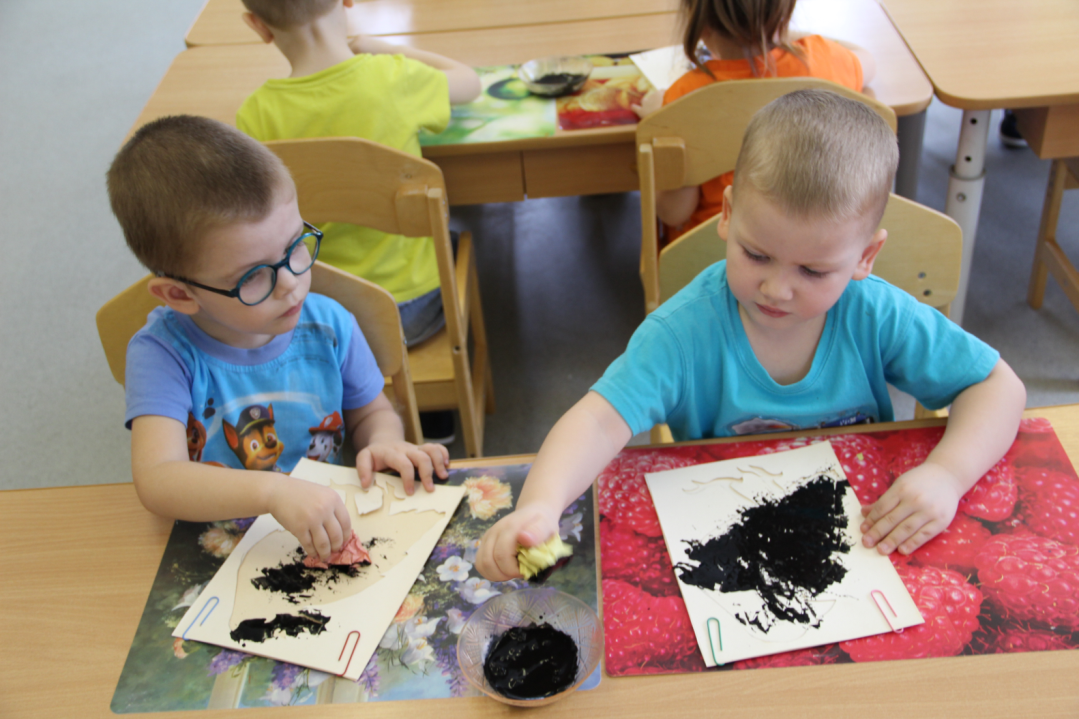 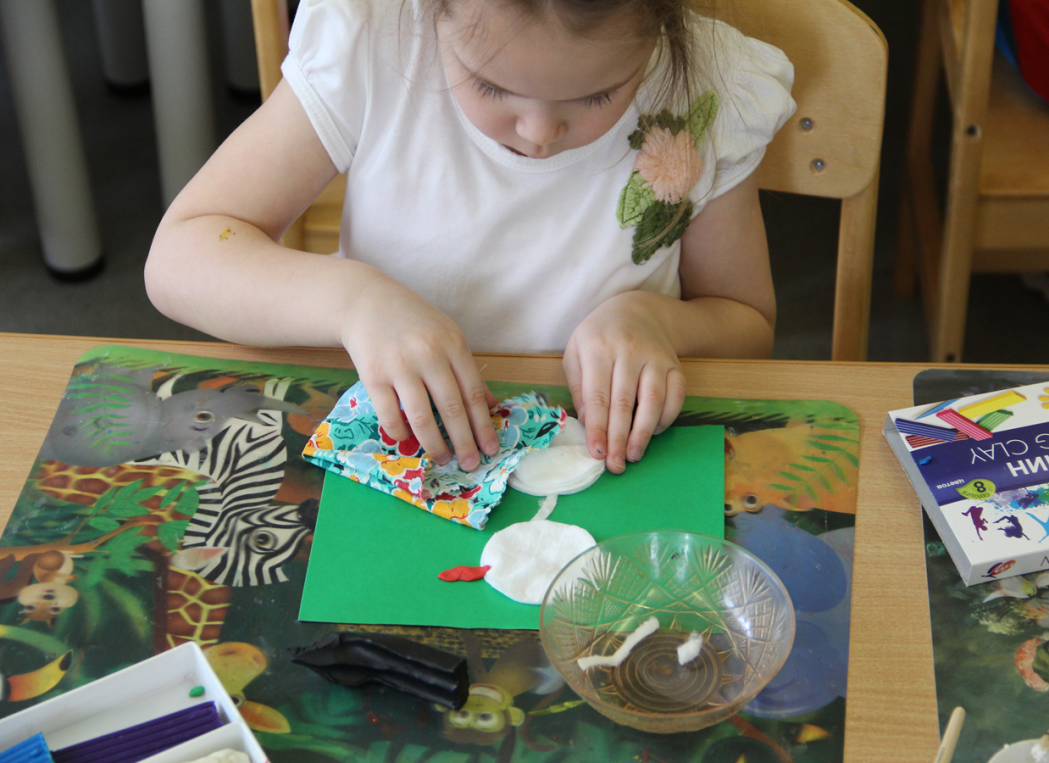 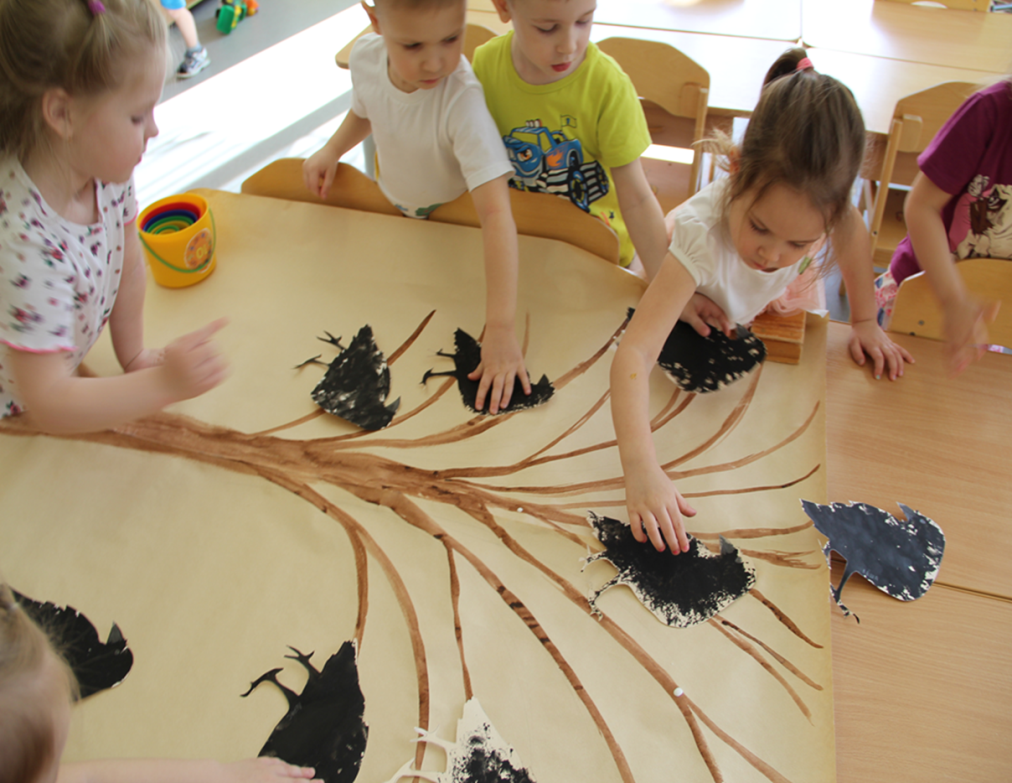 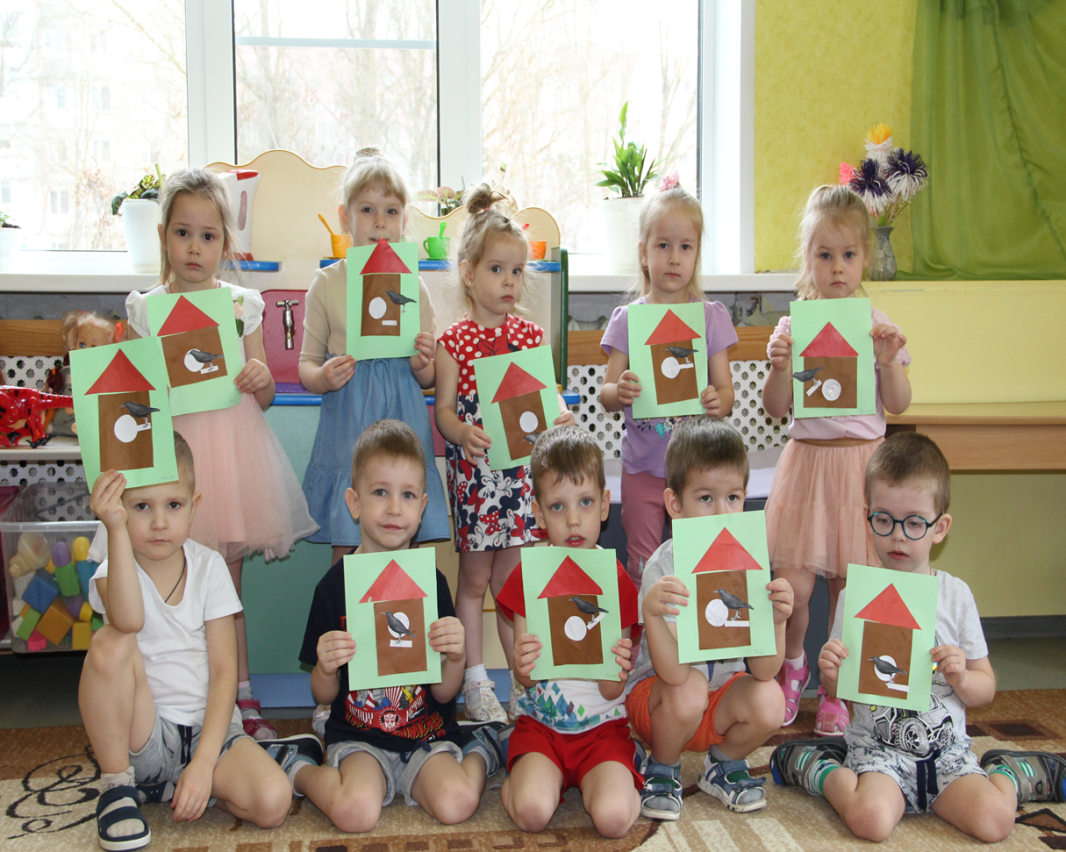 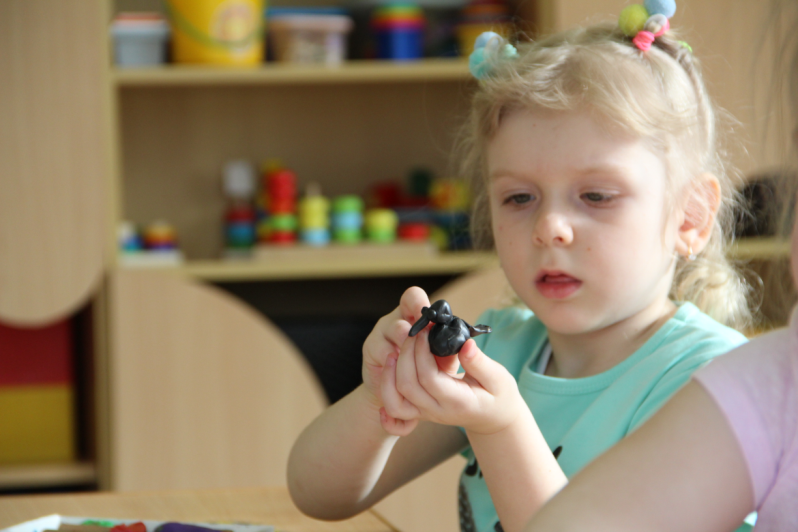 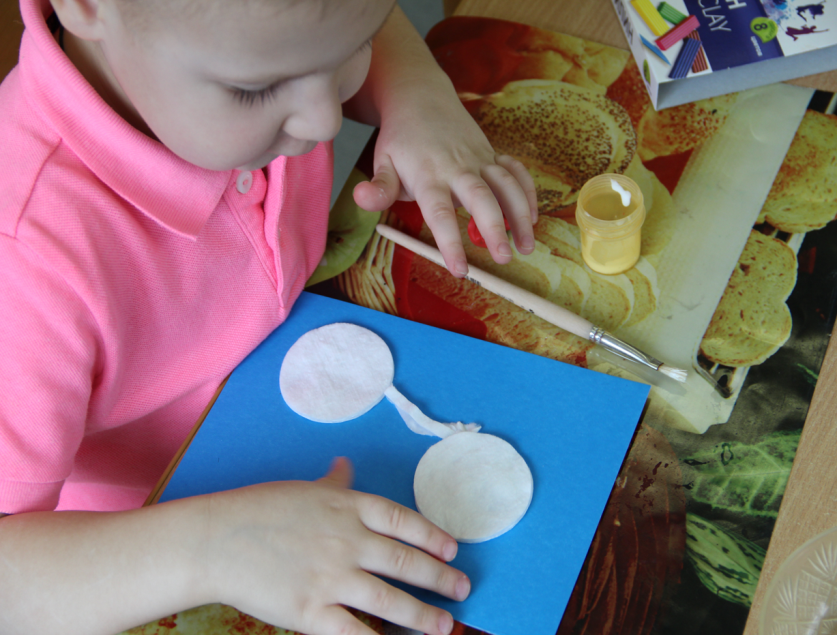 Музыкальные развлечения 
«Сороки»
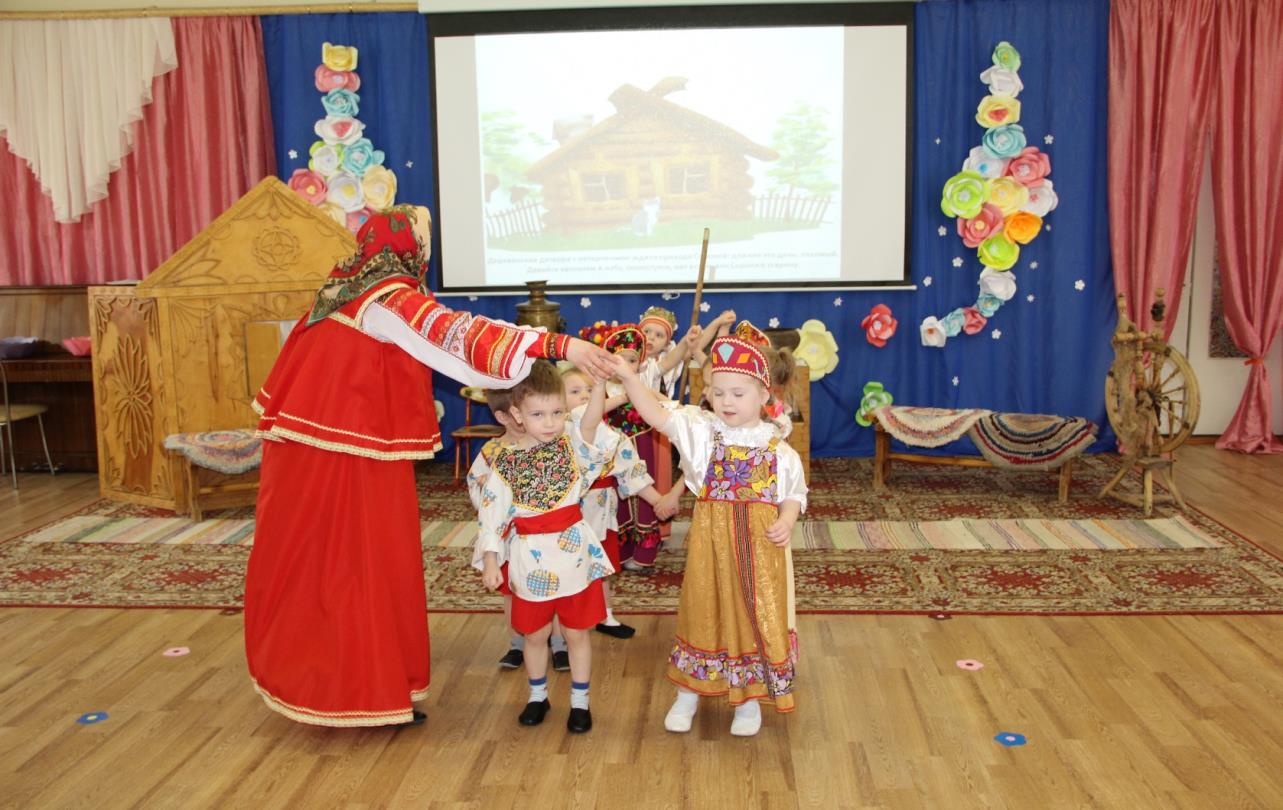 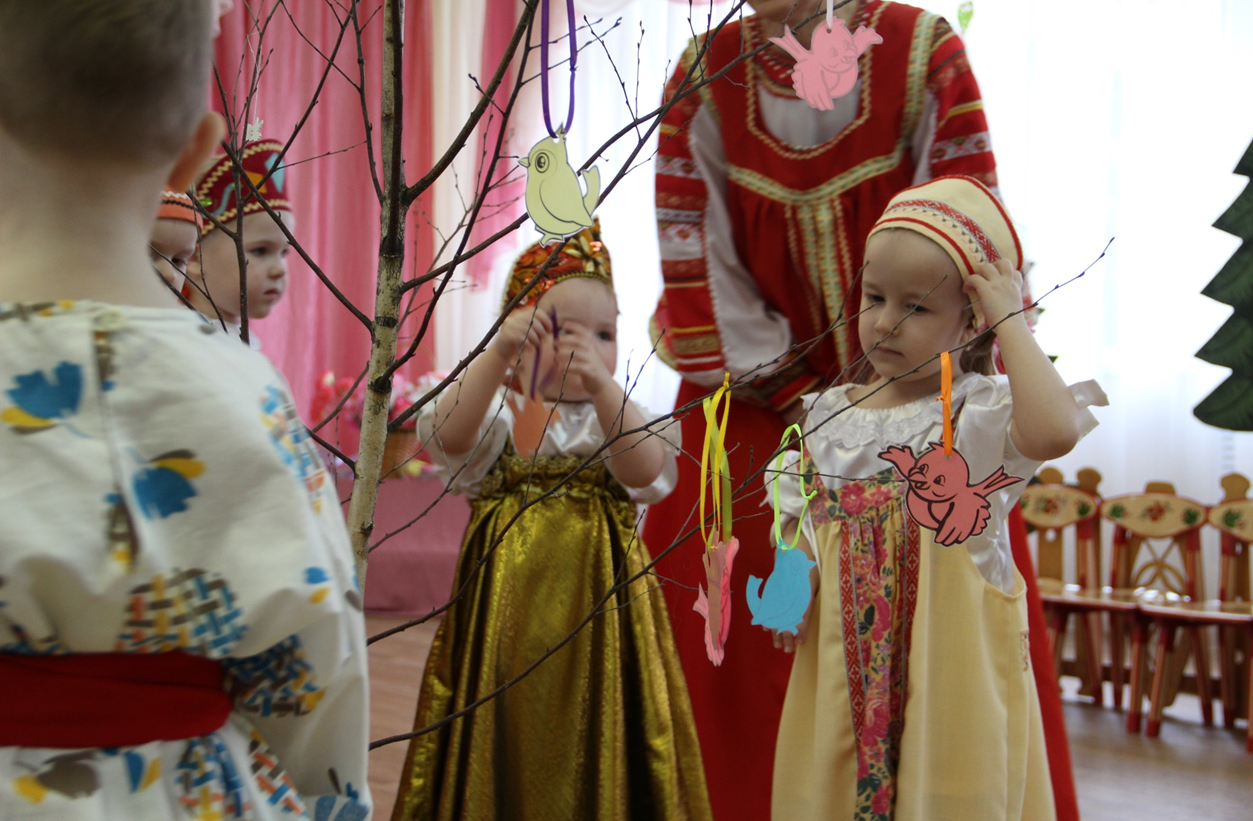 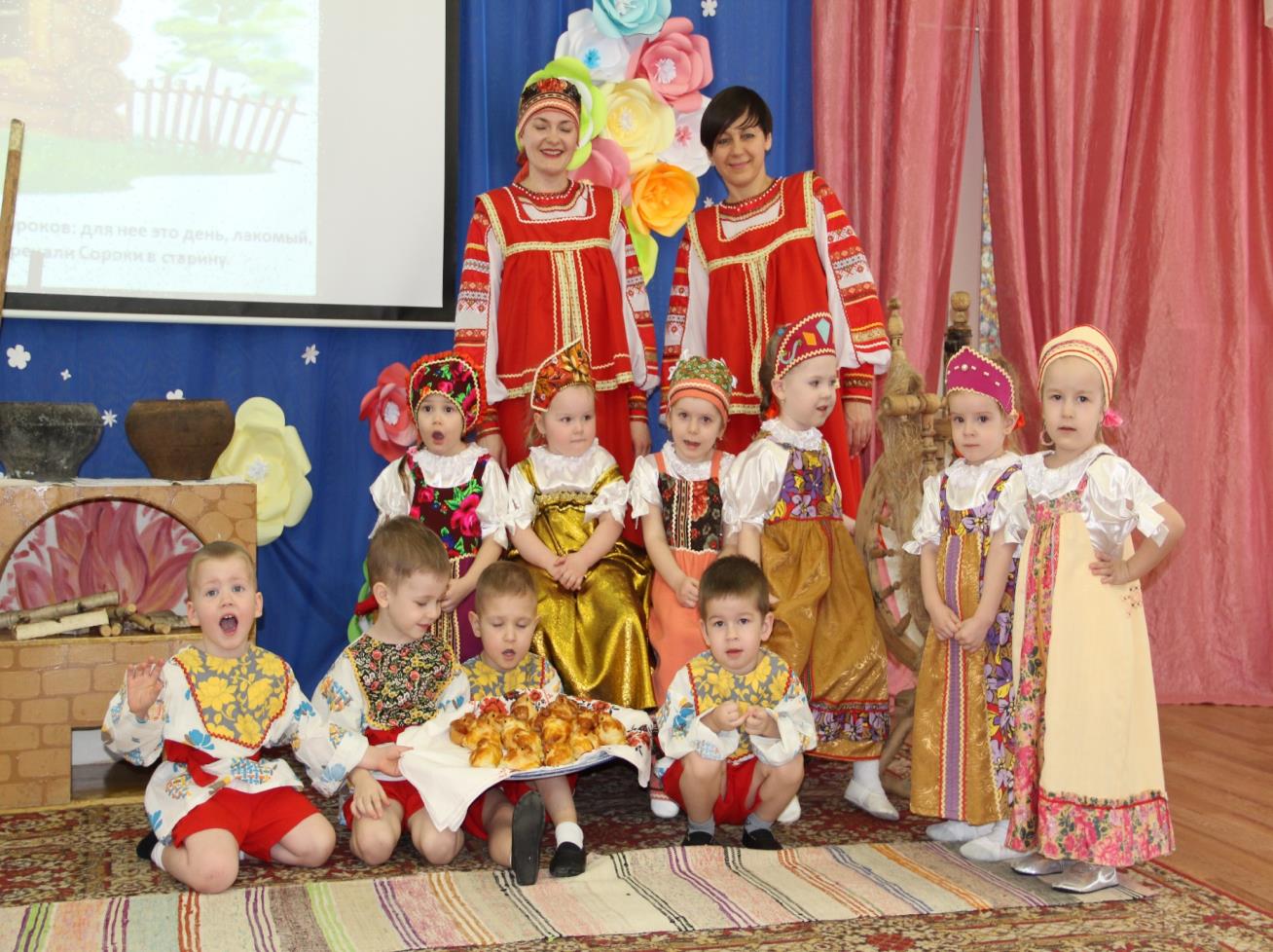 «День Птиц»
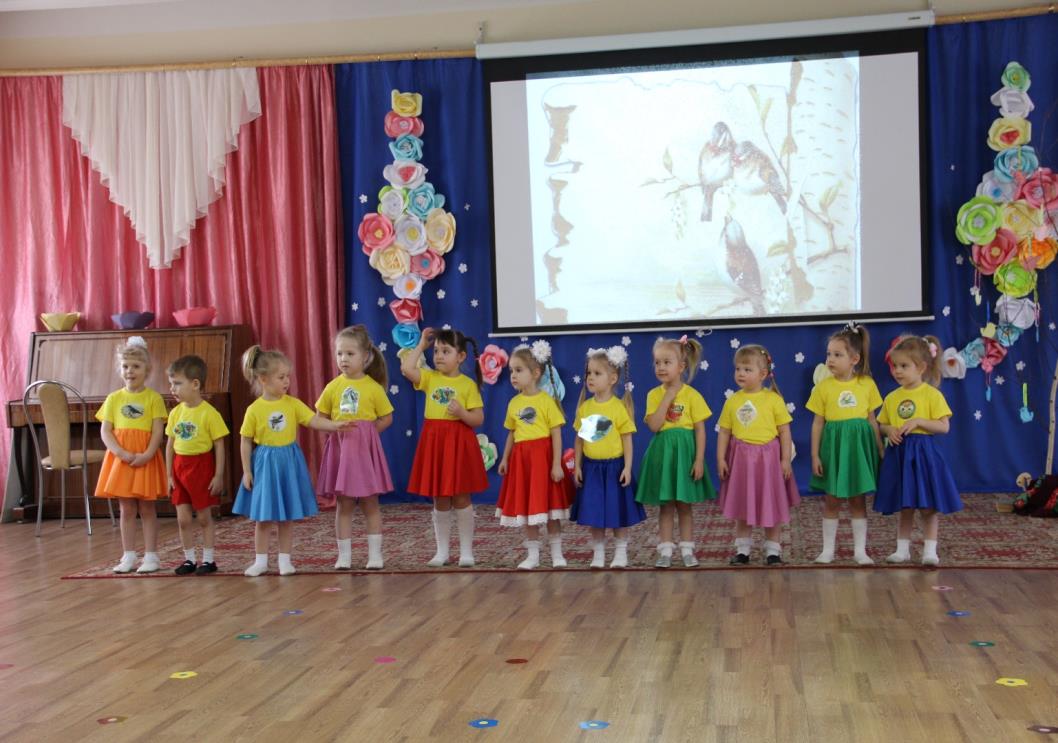 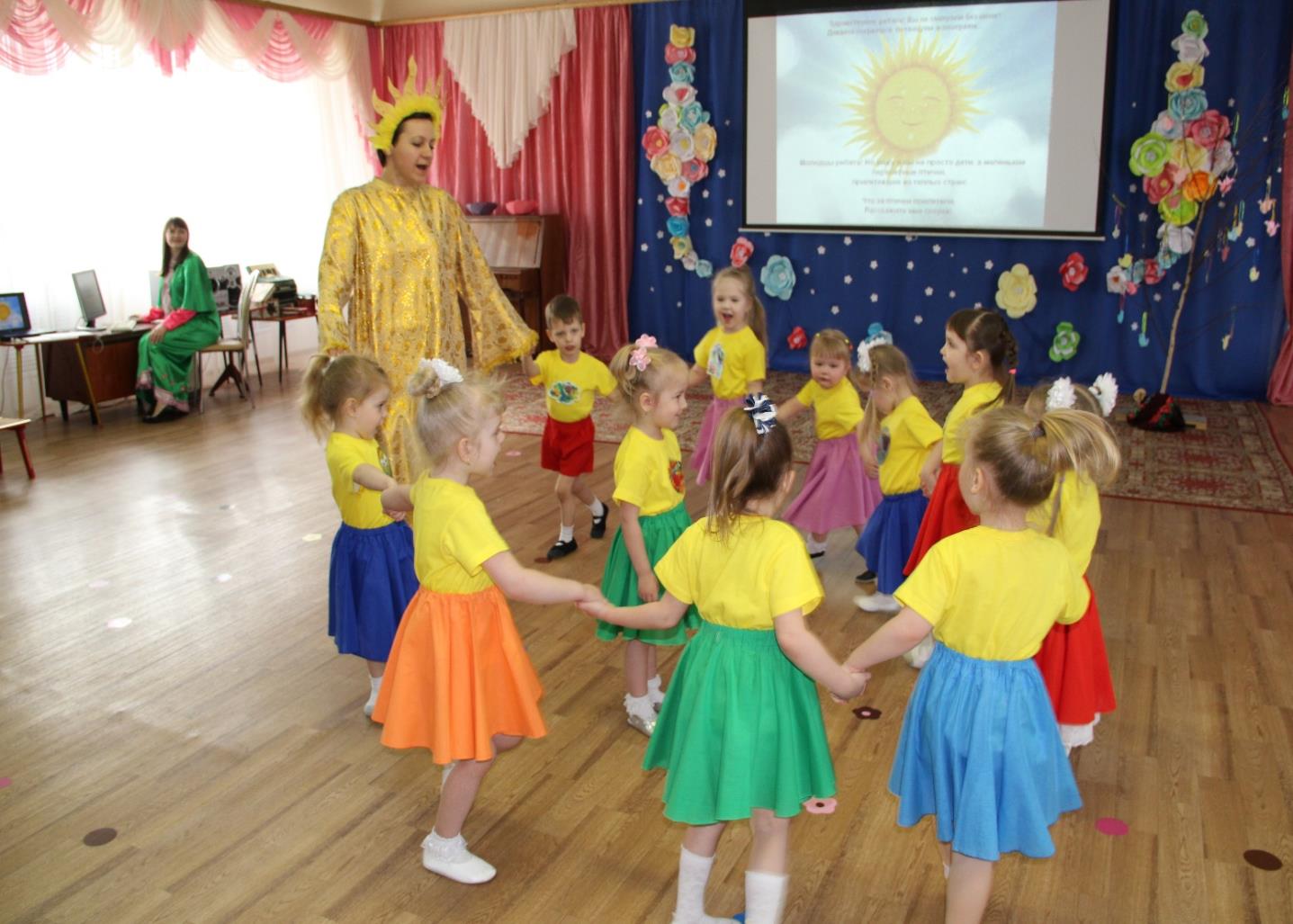 Спасибо за внимание!